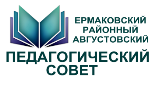 Региональный проект «Успех каждого ребёнка»
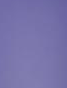 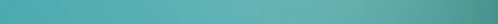 Цель:  обеспечение к 2024 году для детей в возрасте от 5 до 18 лет доступных для каждого и качественных условий для воспитания гармонично развитой и социально ответственной личности
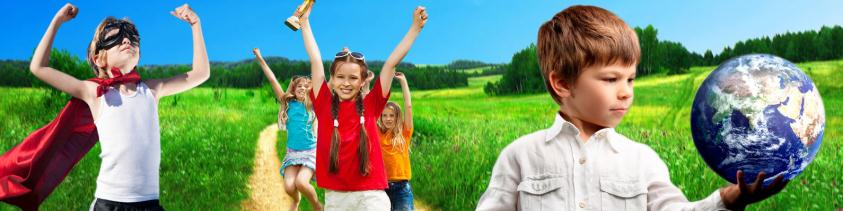 - увеличение охвата дополнительным образованием до 80 % от общего числа детей данной возрастной категории;
- обновление содержания и методов дополнительного образования детей;
- развития кадрового потенциала и модернизации инфраструктуры системы дополнительного образования детей
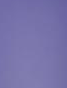 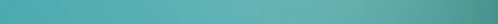 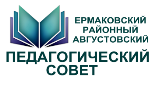 Целевые показатели проекта
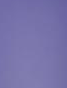 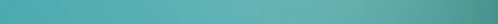 Доля детей в возрасте от 5 до 18 лет, охваченных дополнительным образованием
Число детей, охваченных деятельностью детских технопарков «Кванториум» (мобильных технопарков «Кванториум»)
Число участников проекта «Билет в будущее»
Число участников открытых онлайн-уроков, реализуемых с учетом опыта цикла открытых уроков «Проектория», «Уроки настоящего»
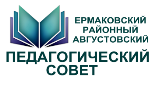 Региональный проект «Успех каждого ребёнка»
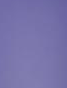 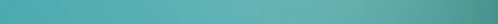 Механизмы реализации:
- Создание новых мест в образовательных организациях различного типа для реализации дополнительных общеразвивающих программ (от 5 до 18 лет).
- Вовлечение в дополнительное образование детей с ОВЗ.
- Внедрение дистанционных и сетевых образовательных форм.
- Внедрение технологии образовательных практик, «Реальное образование», во всех учреждениях дополнительного образования.
- Реализация и внедрение в ОО технологий и моделей ранней профессиональной ориентации, опираясь на проекты «Билет в будущее», «Проектория».
- Создание образовательно среды для высокомотивированных школьников, с опорой на ИОП, с использованием технологий наставничества и шефства.
- Создание муниципальных (опорных) центров дополнительного образования.
- Внедрение модели тиражирования «Сбор, совершенствование, распространение лучших практик» на муниципальном уровне.
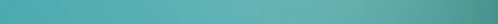 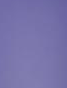 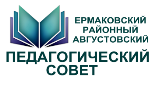 Региональный проект «Успех каждого ребёнка»
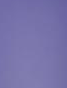 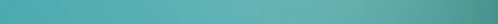 Организационно – управленческие действия по запуску реализации проекта:
- определён ответственный за реализацию проекта
- разработана «дорожная карта» по реализации проекта
- определены сроки включения образовательных организаций района в проект 
2019 год: 
школы: Ермаковские №1(!), №2, Жеблахтинская(!), Новополтавская, Танзыбейская, Разъезженская , Новоозёрновская ООШ(!), Семенниковская СШ.
детские сады: Ермаковские №1,№4.
учреждения ДО: ЦДО, СЮТ, Ланс.
2020-2024 гг. – в целевых показателях ОО.
- Ермаковский ЦДО определён как организация – подрядчик проведения профессиональной пробы, определены педагоги – навигаторы в ОО   («Билет в будущее»)
- представлены практики сетевой формы реализации ДОП.
- представлены практики «Реальное образование».
- подана заявка на создание муниципального (опорного) центра дополнительного образования на базе ЦДО.
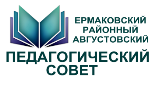 Региональный проект «Успех каждого ребёнка»
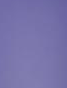 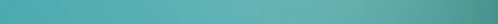 Что надо сделать на уровне ОО, чтобы в рамках основных подходов обеспечить максимальное достижение показателей региональных проектов при минимальном привлечении дополнительных ресурсов?
Задание для работы в группах:
Разработать и согласовать решения/действия, которые необходимо предпринять на уровне образовательной организации для достижения целевых показателей проекта
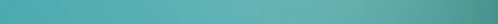 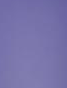